Status of the System Components
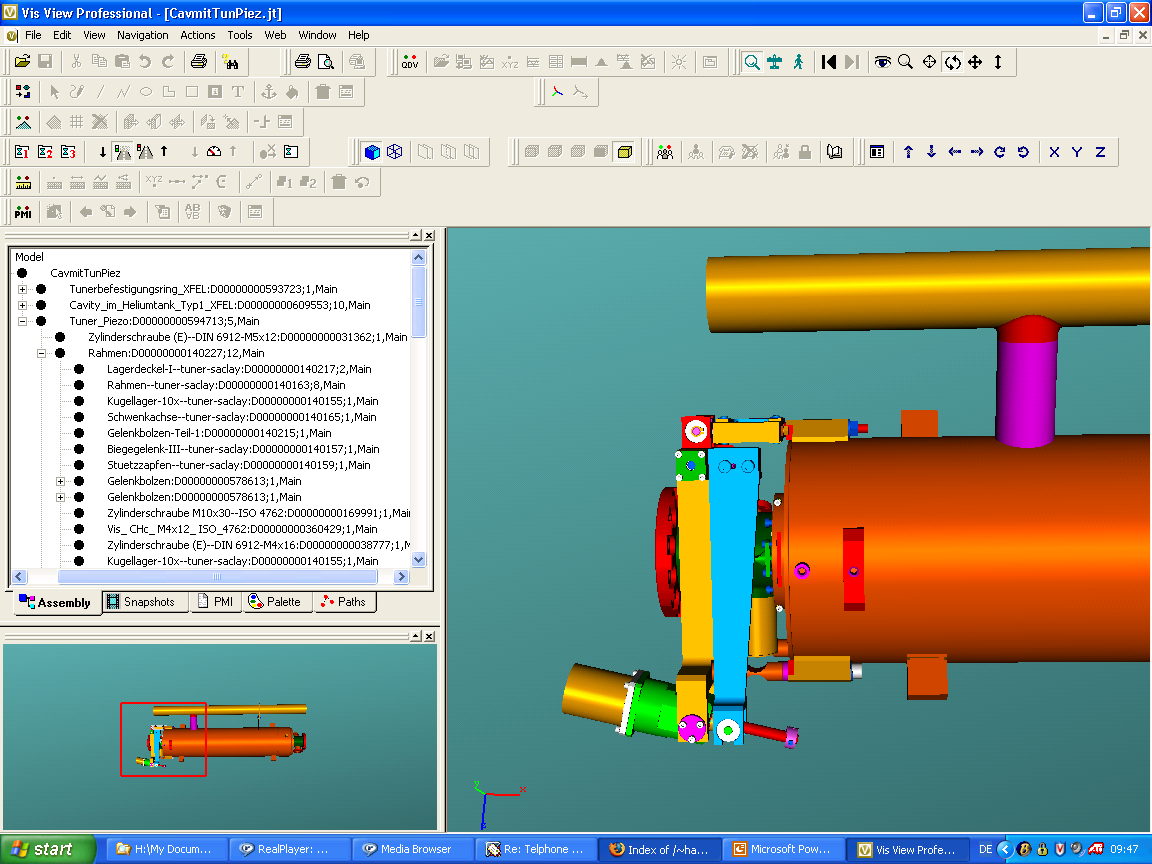 Mechanics: 
Series fabrication ongoing. 
Series piezo fixture delivery finished.
Drive unit: 
Documentation reports decided. 
First units have FAT and been delivered to CEA and DESY. 
Ramp up to series rate has been achieved.
Piezo system: 
Continuing tests of permanent FLASH setup. 
Series production of fixtures ongoing.
QC testing during module installation at Saclay (INFN contribution). 
Series system completed (rack delivery). 
Software development continues.
Fabrication of all tuner parts ongoing. 
Documentation in EDMS continues.
Piezo System
Mechanics
Drive Unit
Comment to MSPE
Plan overview is simple
Delivery of components is for one module per week from now on
Recent problem
Tuner rings
Manufacturer does not deliver required quality
Gave up on Monday
Cross check on how many rings have been delivered is underway
I do not expect an effect on the cavity production at this moment in time
Number of components on 31st of July2013
Tunerrings being researched, expectation ~ some 100s
Piezo fixtures ~400
Normal tuners
Tuner mechanics ~ 300
Motors ~80
Mirrored tuners
Tuner mechanics ~ 50
Motors ~12